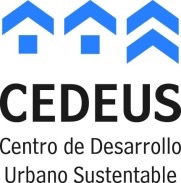 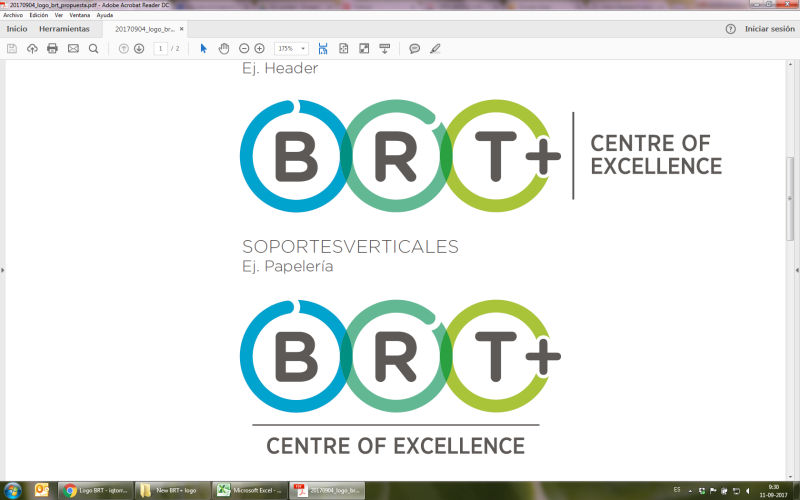 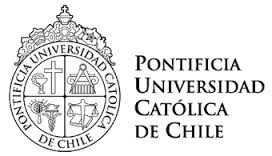 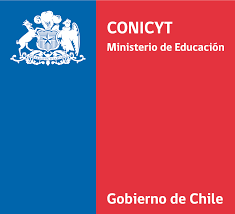 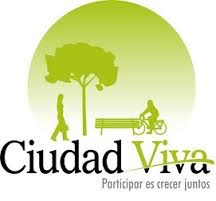 Facilitación para una  sustentabilidad Justa & inclusiva
CAJA DE HERRAMIENTAS
Convidalacalle.org
2021
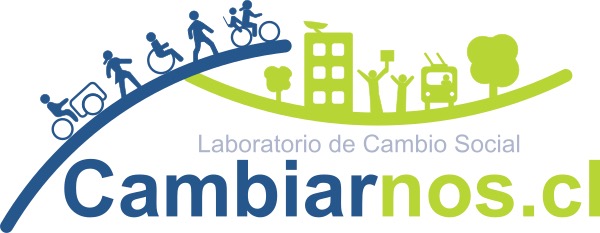 Dr. Lake Sagaris
Laboratorio de Cambio Social
PUC CEDEUS BRT+
convidalacalle.org
Referencia base
Kaner, S. (2014). Part I: Grounding Principals. In Jossey-Bass (Ed.), Facilitator’s Guide to Participatory Decision-Making (pp. pp. 3-40). San Francisco, USA: Wiley.
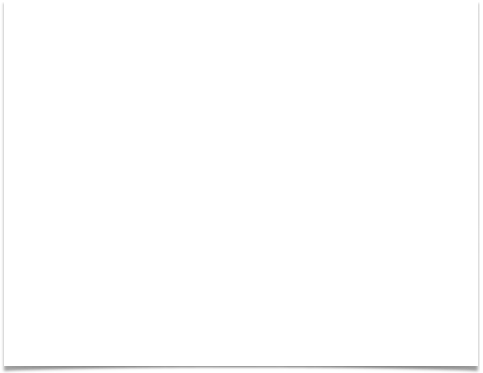 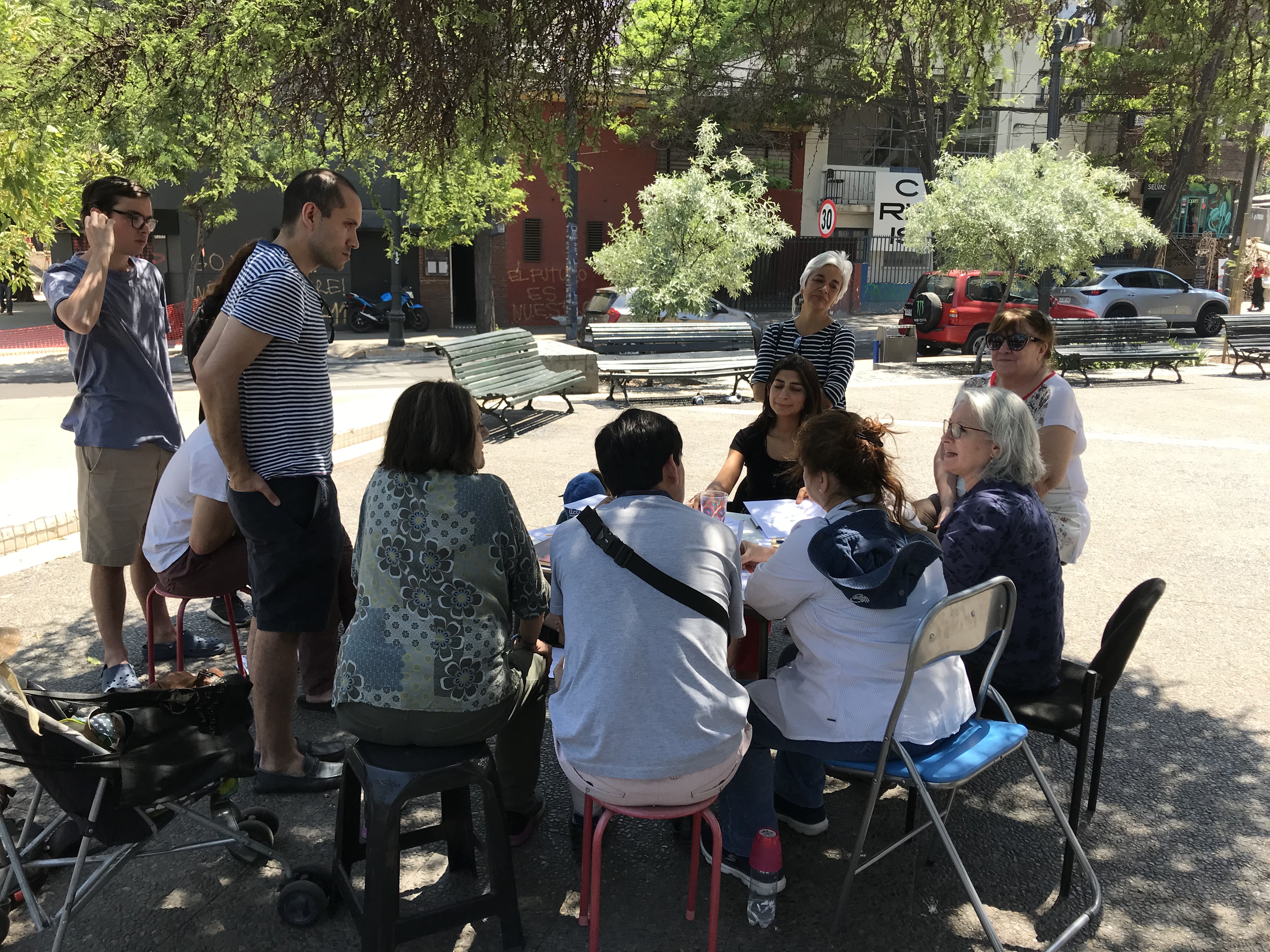 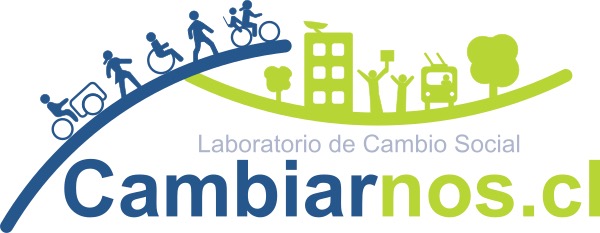 ¿Cómo lograr buenas conversaciones, esa deliberación política (Gastil) tan necesario para tomar buenas decisiones colectivas? Con la Guía Einstein-Ideas Claves sobre Democratización como la base de la participación, entendemos los valores y principios detrás. Pero hay métodos y técnicas que son igualmente importantes. Cómo aprendemos aquí, todo parte con entender la estructura de la conversación colectiva.
¿qué quiere decir pensamiento “critico”?
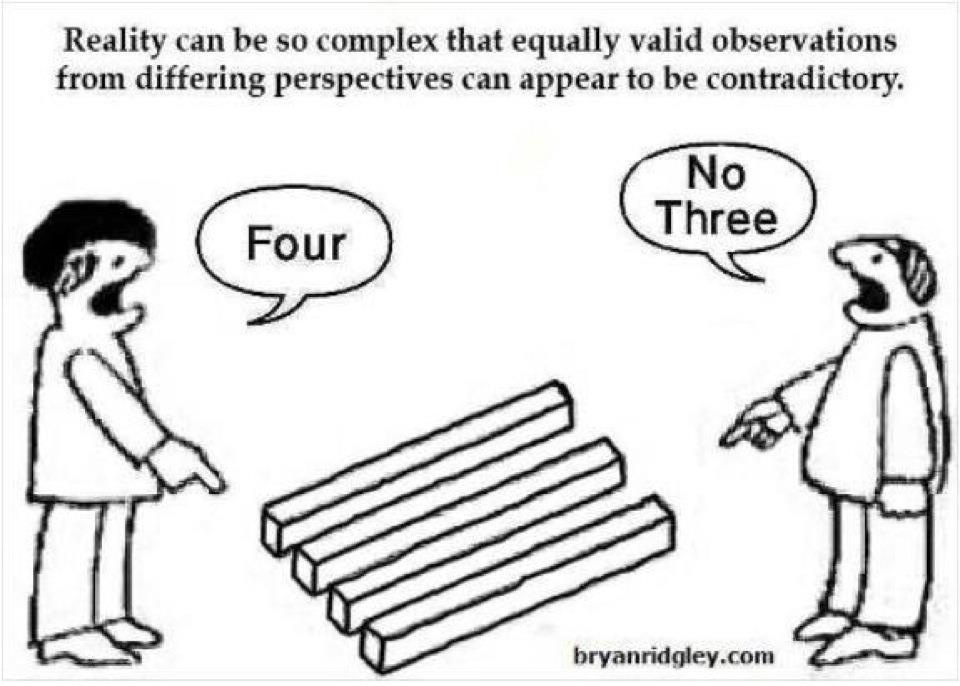 Esto es verdad
Esto no es verdad
¿Es verdad? ¿Qué fundamentos tiene?
¿Podría ser verdad a veces?
¿Para alguna gente? ¿En algunos contextos o condiciones?
¿Es verdad para mí?
¿Puedo respetar la verdad de las otras personas? Les Otres?
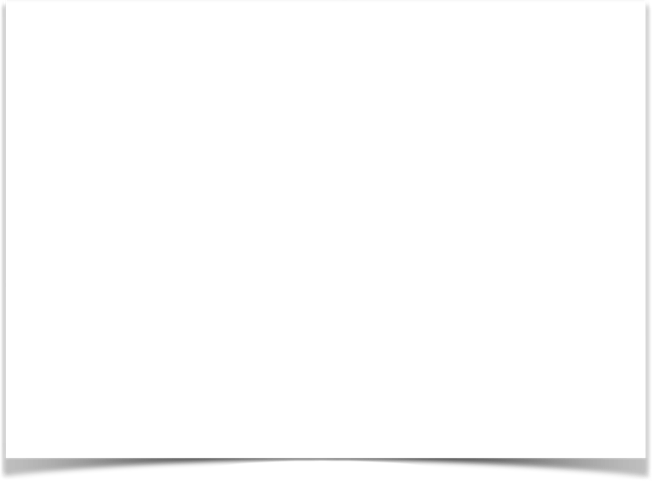 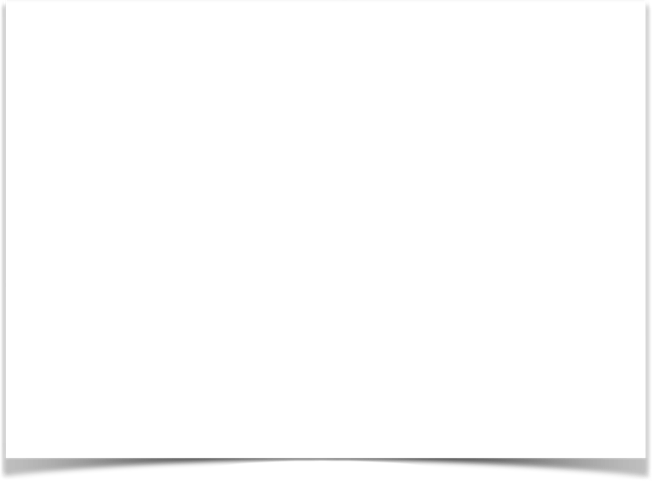 “Framing” como teorías invisibles
Entender como enmarcamos también nos ayuda a ponernos en contacto con suposiciones - teorías invisibles que guían nuestro actuar inconscientemente
¿Hablamos de “basura”, de residuos sólidos, de recursos?

La pregunta deriva en su propia respuesta…
Tema nuevo
Decisión
¿Cómo entiendes la conversación y sus resultados, dentro de la dinámica de grupo?
¿Así?
Cada círculo es una idea, cada flecha como las ideas de un individuo se van desarrollando hasta converger en el punto de decisión.
Kaner, S. (2014). Facilitator’s Guide to Participatory Decision-Making. San Francisco, USA: Wiley.
Triste verdad
Tema nuevo
Pero a menudo pasa esto, ¿no?
Kaner, S. (2014). Facilitator’s Guide to Participatory Decision-Making. San Francisco, USA: Wiley.
¿BUENO, xq se agregan otros temas, miradas, datos?
¿MALO, xq  no se llegan a decisiones?
Tema nuevo
¿Cómo entendemos esta dinámica?
¿MALO, xq  no se llegan a decisiones?
Kaner, S. (2014). Facilitator’s Guide to Participatory Decision-Making. San Francisco, USA: Wiley.
¿BUENO, xq se agregan otros temas, miradas, datos?
¿MALO, xq  no se llegan a decisiones?
Tema nuevo
¿Cómo entendemos esta dinámica
Opiniones originales
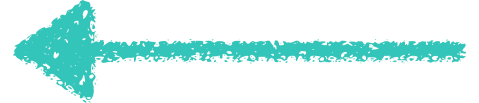 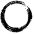 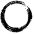 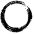 Opiniones divergentes
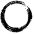 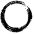 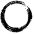 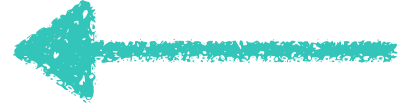 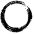 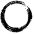 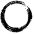 Diversidad de Ideas
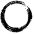 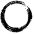 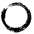 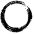 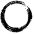 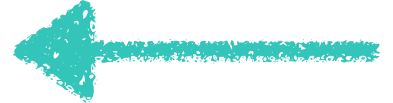 Opiniones familiares
Tiempo
Kaner, S. (2014). Facilitator’s Guide to Participatory Decision-Making. San Francisco, USA: Wiley.
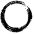 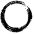 ¿BUENO, xq se agregan otros temas, miradas, datos?
¿MALO, xq  no se llegan a decisiones?
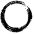 Tema nuevo
¿Cómo entendemos esta dinámica
Decisión
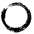 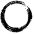 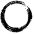 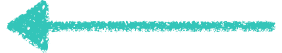 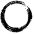 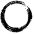 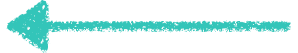 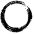 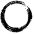 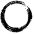 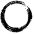 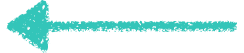 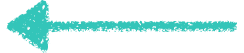 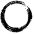 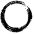 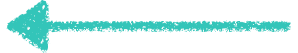 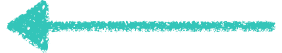 Diversidad de Ideas
Opiniones familiares
Tiempo
Kaner, S. (2014). Facilitator’s Guide to Participatory Decision-Making. San Francisco, USA: Wiley.
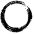 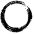 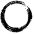 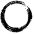 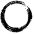 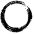 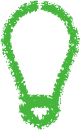 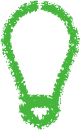 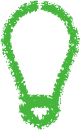 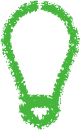 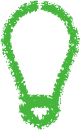 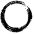 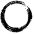 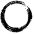 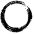 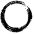 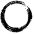 Tema nuevo
Diamante del diálogo
Decisión
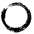 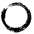 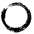 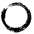 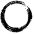 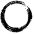 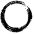 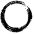 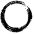 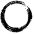 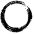 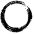 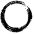 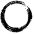 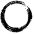 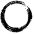 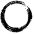 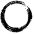 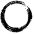 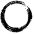 Agregamos otros temas, miradas, datos
Llegamos a acuerdos y decisiones
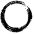 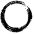 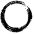 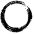 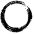 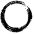 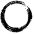 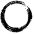 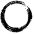 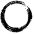 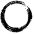 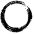 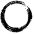 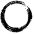 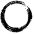 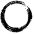 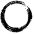 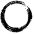 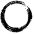 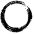 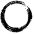 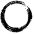 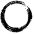 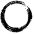 Ojo con el “groan zone” (zona de gemidos)
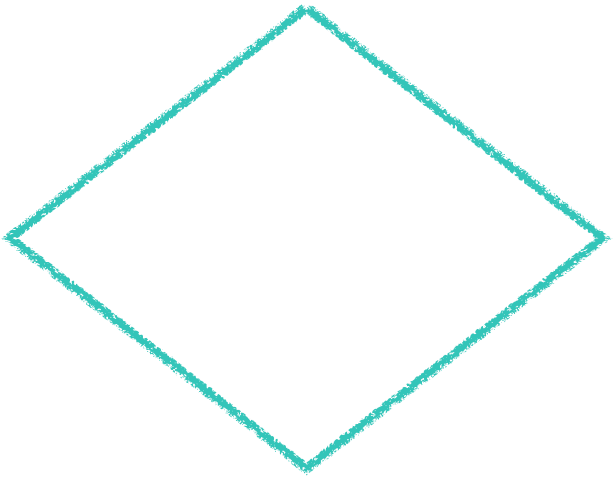 Pensamiento divergente
Pensamiento convergente
No entiendo
No estamos llegando a ninguna parte
¿Cómo puede 
decir eso!?
¿Por qué estoy aquí?
Zzzz
Etc.
¿Como ayudo a llegar 
a una buena conclusión?
Diamante del diálogo: a veces es más práctico ordenar
No es necesario estar de acuerdo en TODO
Puntos de acuerdo fundamentales
Puntos de desacuerdo: respetar las diferencias, pensar que pueden llegar a mejores conclusiones/decisiones
Puntos que requieren más conversación
Puntos que son irrelevantes para este espacio para sí son relevantes para otra instancia
Practicando: facilitación grupal
Para enmarcar, visualizar, impactar en agendas socio-ambientales
Deben rotar la facilitación de las conversaciones grupales, para que todes se desarrollen con una experiencia práctica
Es bueno partir con una reflexión personal de unos 5 minutos, para luego comenzar una conversación grupal en relación a un tema.
Es bueno tener una guía de tiempos, pero las ideas, las reflexiones y la creatividad debe respetarse — son la prioridad para cualquier deliberación grupal.
Permitir que el grupo explore el tema desde distintas perspectivas (divergencia), para luego enfocarse en 2-3 tareas, acuerdos, conclusiones, al final del proceso. No imponer una agenda fija en la parte “media” de la conversación.
TEMA A TRATAR EN EL GRUPO:
Yo (no) podría vivir de forma más sustentable: 
Tres puntos estratégicos para cambiar. Luego considerar propuesta “nosotres”,
O sea, qué cambia al pasar de lo individual a lo colectivo, del YO al Nosotres…
Practicar la reflexión personal
La divergencia - ¡Sé lo más divergente posible, integrar a personas que conoces que viven más o menos sustentablemente!
Considerar estrategias “macro” como: vivir libre del automóvil, vivir sin plástico o sin producir deshechos, vivir sin comprar nada durante un año, veganismo, no tener hijos…
Armar una diapo con cuatro puntos: 1. Tema central (expresarlo como pregunta); 2. Divergencias; 3. Convergencia; 4. Lo que quedó afuera, para otro momento o otro espacio…
GUIA FACILITACION
Tema: ¿qué tipo de ciudadana/o eres tú? 5-10 minutos reflexión, 30 minutos conversación grupal. 
Considerar si algunos tipos de ciudadanía son “buenos” o “malos” o si se necesitan todos para ser lo más efectivo posible.

Y ¿qué practicas como ciudadane comprometide con la sustentabilidad?
¿Qué tienen en común como grupo?
¿Qué diferencias?
¿Cómo se movilizarían estas similitudes y diferencias para lograr cambios hacia una mayor sustentabilidad?
1. El buen ciudadano/la ciudadana buena
2. EL/LA REBELDE
Ejercicio de partida: ¿Qué clase de ciudadane eres?
Leer y reflexionar, compartir con el grupo, y de allí tomar las preguntas centrales
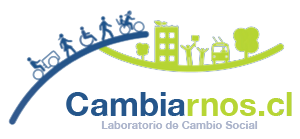 © Laboratorio de Cambio Social, en base a las tipologías desarrolladas por Bill Moyer et al., Doing Democracy The MAP Model 2001.
¿Cómo les fue?
¿Qué descubriste sobre ti misme?
Y ¿qué descubrieron en cuanto a cómo se pueden/deben combinar las diferentes formas de ejercer la ciudadanía?